Putting Managed File Transfer in Perspective
May 2015
Derek E. Brink, CISSP, Vice President and Research Fellow
IT Security and IT GRC
Traditionally, managed file transfer solutions have become established as reliable, automated, secure – and strategic to fundamental enterprise business processes
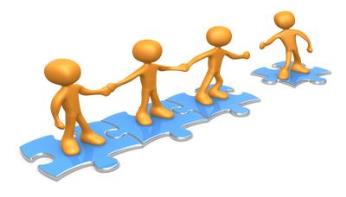 At one time, many organizations viewed file transfer as a tactical problem
The emphasis was on technical details such as file types, transfer protocols, encryption algorithms …
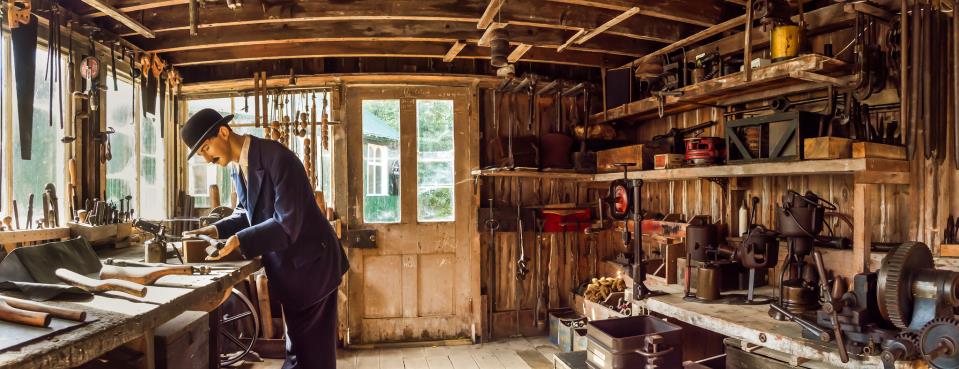 https://www.flickr.com/photos/anguskirk/8074433969/in/photolist-divzUM-dnciWU-dnciQu-cqtWd-dncgD8-6H9wpo-dnciJf-dncjhC-m451c-DDKyJ-rhv4et-8zt8Gc-2zoh38-noTxFA-rUCz6B-3b91JQ-99uDYe-54gAhv-m451a-5uGGoE-cjYW-jSAqRe-6dL42e-7QxsZJ-5dZuJe-mAi8d-eMjuK-561KZR-qiPWXj-7eBFuN-6XqJnU-7nUqXS-8occ8Z-9hbSZn-7aZJbo-5XmmCG-akMH34-j2ZbBw-7bbiq9-8RGuS-m4519-pAsaHz-59krip-gQ61d-5zLYC1-87RkrB-5KQ8hg-7SjqFP-tNRU4-y9hto
In recent years, MFT solutions have evolved to deliver a more strategic, holistic set of capabilities that address fundamental business requirements
MFT today provides organizations with the secure, reliable and automated means to support collaboration between individuals, and to integrate business processes within (and between) enterprises
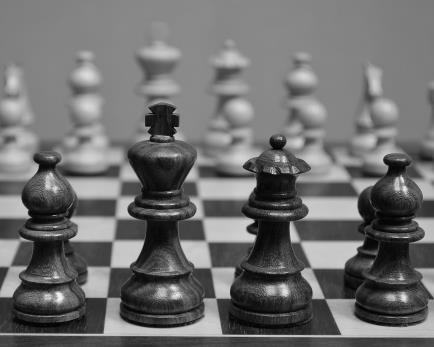 https://www.flickr.com/photos/ybot84/7850997682/in/photolist-cXLq61-aKfJKv-gZrui6-7pkusE-5pCunS-29dGxu-c9tCJC-4kvAQy-2x7g9V-7pgDVg-4i464r-4i462p-4i461D-4i8bLC-4i45YF-4i45XB-35Huq-ieP1z-apmyET-29awdR-Cg4we-dqi8fr-299Z4G-299U3Y-9x3jR8-dU1mb-9gLhRW-dHWBYg-2ZhSSU-4fiMUK-9Jn4f-f66tVL-cvUfmJ-5BCfeu-7rT575-oEGaFR-oGHzER-7NzHqg-yNKtZ-29zePa-otKN9Z-9GSzJJ-dPiox1-5SVYFA-7B1rUg-aTqBN-2BfmMJ-fML6q4-qfwbpm-pXu2Av
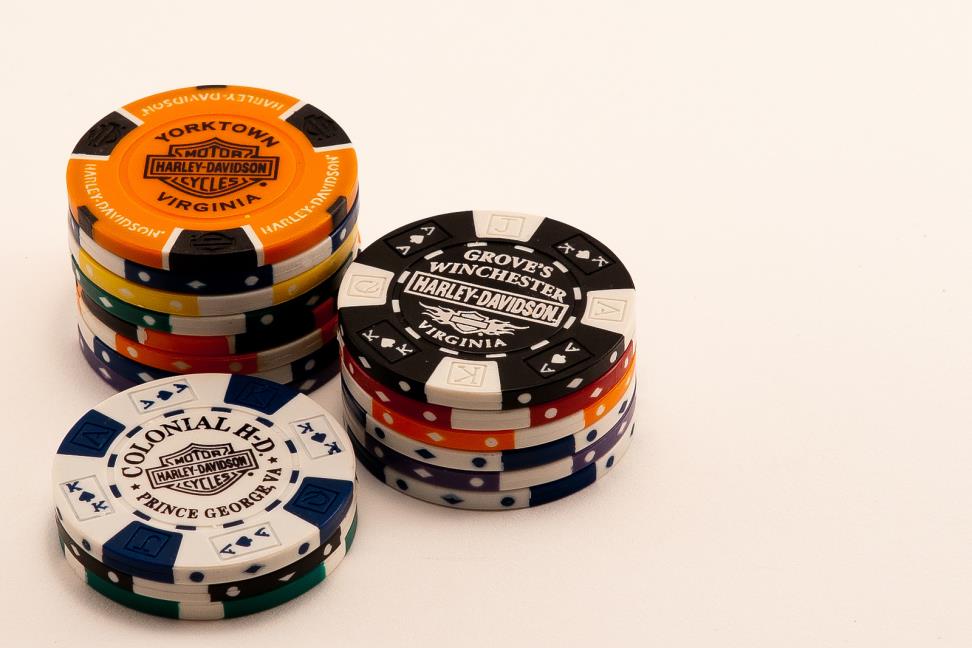 Today, Several Advanced Capabilities should be considered as Table Stakes for Enterprise-Class MFT Solutions
Support for multiple modes, file types and transfer protocols
Convenient, reliable and secure delivery mechanisms 
Centralized policies, management and administration
Integration with multiple enterprise platforms, mobile devices, applications, and other existing IT infrastructure
https://www.flickr.com/photos/lendog64/8264738565/in/photolist-dAjWQv-a7jX7S-9kJTho-9kFNiT-9kJNZ7-9kLagG-64mCm1-LrCEp-9kH3B8-9kL8ab-9kH5xc-9kG4Wc-9kK7KG-9kK4wh-9kG1Mg-9kK6L5-zSd3h-cj83py-7yRg1H-Lrs6f-LrsRC-cg5Ugd-5N32fh-b9hsG-4QKVT-7NTgrc-ffH96X-5SxJi7-Ji2ud-aaMgWo-cGMYXu-xXuK5-7LEz63-5bsGEs-7U3Afv-56aRAE-8dmAa1-dwyGwT-yp5rS-agThdz-7YfXSK-3LFMGn-5CwqzG-4pvzoY-6Vyzvz-5bsNod-7U6Q85-5botna-xHE2D-9eEqbt
For Example, Visibility Enables Business Users to See the File Movements that are Relevant to Themselves
Source: Aberdeen Group, 2015
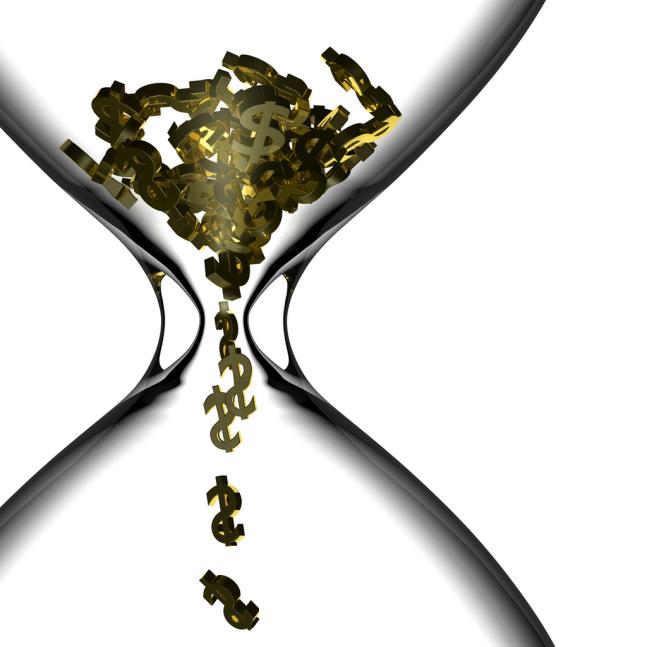 In Aberdeen’s analysis, better visibility over file movements is reflected in tangible business benefits
For example:
Fewer errors (which avoids cost) 
More efficient business processes (which reduces cost, and supports faster time-to-revenue)

On average, the leading performers in Aberdeen’s study
Were 10-times more likely than the lagging performers to experience no incidents of data loss, audit deficiencies, or unauthorized access related to file transfer in the last year
Experienced 16.7-times fewer actual incidents
https://www.flickr.com/photos/8011986@N02/2707571409/in/photolist-58g1DF-dTUAhR-gcpCQ-aATkrA-aVvFHn-rjB7e-dSK3tm-dSZe91-8PvJX5-kJC9Yt-dUSc9a-birtJP-9b3NHg-9ZA9J6-5tg5Pp-8w6Cj1-dmyfCP-9Jw4ZA-5FZpFi-6sG6rn-7cV5nb-5EeBHw-gwGon-cmWAAu-bk2fZN-mwHUNh-bZwG3C-bZwdFC-4BfaUm-cvBQA5-cnchKE-cFRqZj-4pAYsN-9PSLHY-5cxZgY-AjfRR-4eQKXu-5Zavff-dz4Jhs-Et9JT-7pt4nZ-7BfThk-m4dLY-4bKGA-7BRoz3-nyH3SR-aaCtqw-BqRmN-b2CPXv-5rNC5N
Today, enterprise-class managed file transfer solutions are being transformed Even further, in response to technology megatrends
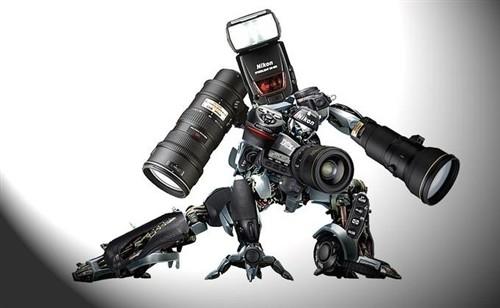 https://www.flickr.com/photos/matthewfch/835831228/in/photolist-2gRRvf-v4Swo-4Sjr1J-rujcGf-r4586p-PiUf9-pkhxFp-q1pBgc-9wPx7T-8ZB2hk-pmfU9s-poKBwZ-mpffuZ-59MhsB-5XkDxF-581s1e-tAnRP-rtL6mC-ip81Y-fASC3P-9pwGoC-aw5aGB-2vM72U-rfDoky-v4VbZ-k8fgX-f2e1TS-61ZDGe-v4WgE-q1VLEy-ajmdJr-wUCUF-3KQodc-4hDugc-qyp6Ek-P6A99-kgcPYX-5hUuf3-4ghXLS-6AYhwo-mpeBGn-ypRQ3-6yGPAk-ncdY8-v4WgM-8ixzEp-XWrdr-7HtrGo-kMTER-v4Swm
For most enterprises, the operational context for moving files has gotten considerably more complex
The rapid adoption of transformational technologies – such as mobility, virtualization and cloud computing, social collaboration, big data and analytics – is driving hyper-growth in several important operational dimensions, including:

The number of users needing to transfer, synch or share files
The number of devices from which files need to be transferred and accessed
The volume of files and the size of files being transferred
The increasing distances that files need to be transferred, in support of collaboration and business processes that are increasingly being globalized
The multiple modes of moving files that need to be supported
The number of applications that integrate content from multiple sources
The flexibility of delivery mechanisms for enterprise-class MFT solutions
Transformation is Needed Not Only in Technologies, but Also in People and Process
Source: Aberdeen Group, 2015
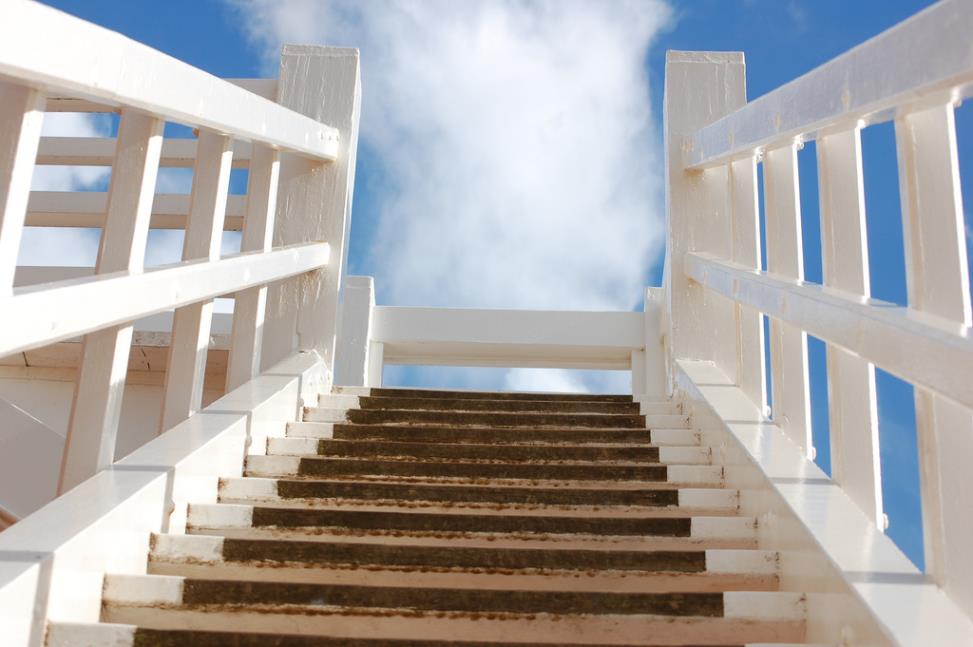 As a solution category, enterprise-class managed file transfer is clearly not standing still!
On the contrary, leading MFT solutions are vibrant, changing and growing
https://www.flickr.com/photos/lemsipmatt/2762610373/in/photolist-5d86Pk-573xJg-4UkBUD-e7HLZ-bvX7Zo-2EWEc8-6pFFjX-kzSc2-9cXihf-7zthcN-7cdRZL-aVW9-Pp844-97fcqN-4H44ZP-9sXMq7-g4jxMD-7PsVRU-dj1HuK-4AHii8-bFm3vr-hJPNjn-jdic6m-8geUkB-cBNzC7-7kDBjA-7ZQ3Gu-q9XYhZ-8u89g-i82sb2-grTDL-9kMLc1-5Tb4BJ-pp2g2d-bGEp7v-azrpTy-azrpSW-azrpSo-3f8ctT-dt2rZ-jHfMHj-dWqZNu-6Ss1p-7L61Z5-7YVks1-bq7hdJ-pyhPDe-p6CkeY-6R4ouV-DM5bH
Going forward, the capabilities of leading managed file transfer solutions should also incorporate two important high-level themes: speed, and governance
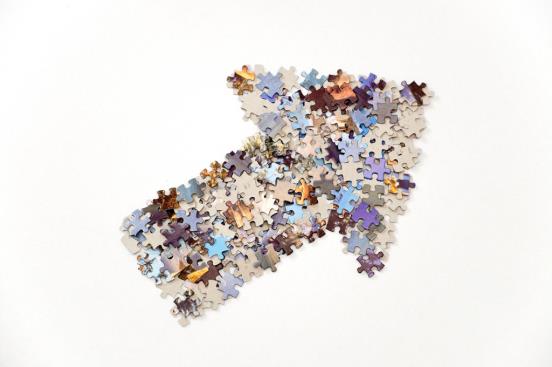 https://www.flickr.com/photos/horiavarlan/4519955517/in/photolist-5UGXvK-eb4m4n-nRcaZx-aBUJvo-amjMh1-pC5EXT-7oak7p-qbwME6-caYp15-5ZJ6sa-fieT2m-7TpXix-38tsPV-9E2zzY-4Zjxg-4NAH5r-bpJ76G-nSb4zP-8yBcxR-onyWXC-kC1yZn-bSr8wP-7FY23F-38dfuq-6ei68A-oxdS33-57H6gw-dp1DuP-mRVWw9-kBZsf2-4EGUun-oqCnEB-o7rfKm-ejezzY-fpJUHr-nZL8V-qB1cb4-o8BNfR-f75Tyd-81wTMa-pnF2oH-ff3LuM-5Te1aX-fL7JKW-fBpGnP-aqCyru-5kQcKV-bqsj87-iiUQWk-offSHd
The Need for Speed (1)
The need for speed is actually reflected in several dimensions, including:

The time it takes for onboarding

New users
In Aberdeen’s study, 77% of the leading performers have integrated MFT with their existing identity infrastructure, compared to just 44% of the laggards
New connections
Leaders were more than 50% more likely than laggards to support automated ways for users to establish new connections
The Need for Speed (2)
The need for speed is actually reflected in several dimensions, including:

The time it takes to integrate file movements with applications and processes – with minimal need for manual intervention

In Aberdeen’s study, the leading performers were more likely to support every one of a dozen different technical means of integration and automation, by an average of more than 70% compared to the lagging performers
The Need for Speed (3)
The need for speed is actually reflected in several dimensions, including:

The time it takes to transfer files – not only in terms of time, but also in terms of predictability

A new category of solutions, referred to as extreme file transfer (XFT), has emerged to deal with use cases for moving files that involve bigger file sizes, higher file transfer volumes, faster and more predictable transfer speeds, and greater transfer distances
The Need for Governance (1)
Governance requires having the information and processes needed to support making decisions and taking action, such as:

Visibility

Not only into what happened, but also into what’s happening right now, what can we keep from happening, and what can we prevent from happening again

In Aberdeen’s study, the leading performers were more likely to support every one of a dozen different capabilities related to visibility and governance of file movements, by an average of more than 75% compared to the lagging performers
The Need for Governance (2)
Governance requires having the information and processes needed to support making decisions and taking action, such as:

Security and compliance, from a broad perspective
Most organizations recognize that it’s no longer good enough simply to say “we’re encrypting the pipe” – governance requires
An inventory of all existing file transfer activities
Prioritization of security control objectives for file movements
Consistent policies for file movements
Awareness and training for users
Monitoring of all file movement activity
Automated enforcement of file movement policies, when reasonable
Visibility into File Movements is Important, But MFT Helps to focus on the files that matter, and proactively govern their movements – reliably, promptly and securely – Throughout the Enterprise
Source: Aberdeen Group, 2015
Summary and Key Takeaways
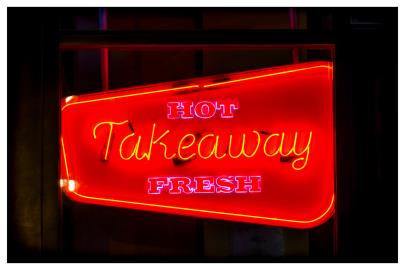 Traditional enterprise-class managed file transfer solutions have solidly established themselves as a strategic enabler
Collaboration between people
Integration between business processes

Organizations are (or will soon be) adapting their MFT initiatives
Keep pace with multiple dimensions of hyper-growth, caused by current technology megatrends

In doing so, they should also look ahead to ensure that their MFT capabilities incorporate two important themes
Speed, and governance
https://www.flickr.com/photos/stevies_snaps/15731240486/in/photolist-pY7HJf-JPzz9-4w3ch7-dPwdQg-2xL2kV-JPMFq-zoj8j-89sdCE-6LH6fr-8zkmb6-F67W6-9QPA1-7MjT1W-a21t53-6LD8YH-2xQewq-aA3NsM-oPF3j4-6UTRUT-82j5rm-2xSiUL-mKAycV-oxsM3Z-73o2Mn-fP5Ls2-7LS3HD-9yAZrU-9wAEnY-bgdaE2-7zGcGq-6okopa-96UT3N-4qAq9x-4xe7qC-9S7wmX-382Ubj-6rGBHZ-dhSxSK-7xbCVm-g6jxx-7xbCCQ-96RLKi-96RNwK-oTsHBN-qs7dt9-2BQcCa-7rX4bJ-qc3YqS-ogjQ96-3QLozh
Additional Resources
For more information on this and other research topics, visit www.aberdeen.com
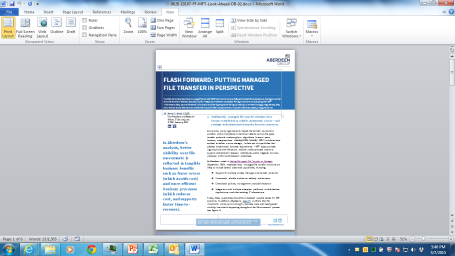 Derek.Brink@aberdeen.com
www.twitter.com/TechProABG
www.linkedin.com/in/derekbrink
Read the full report